なんじかな？
ランダム３
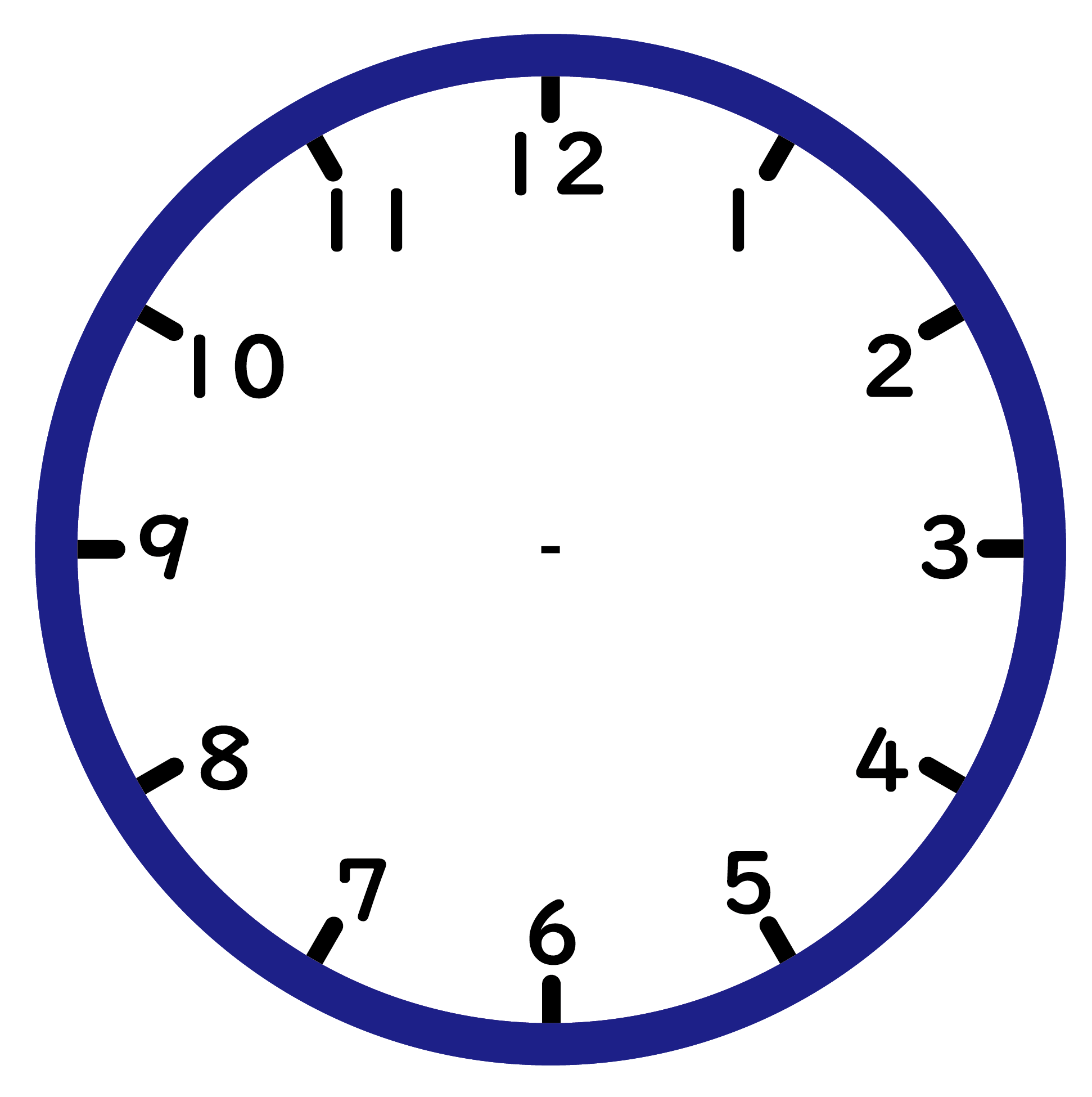 4じはん
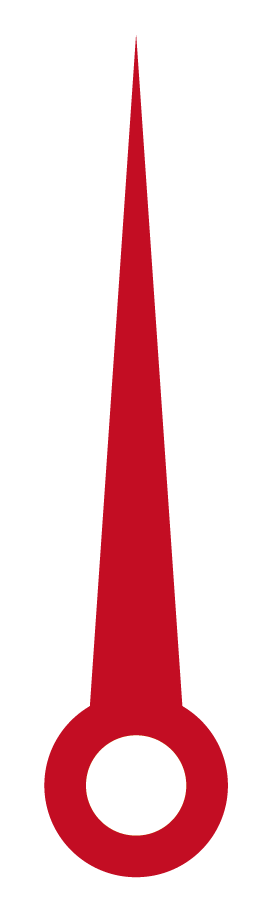 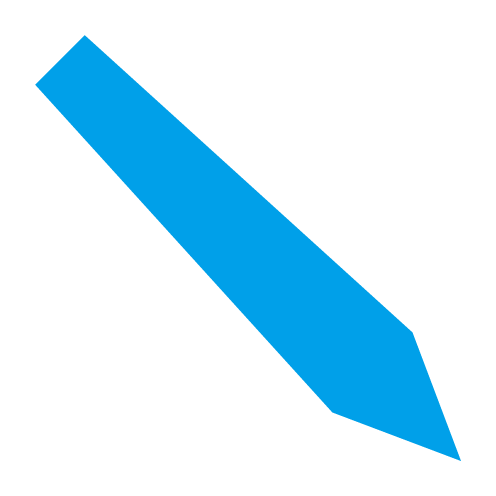 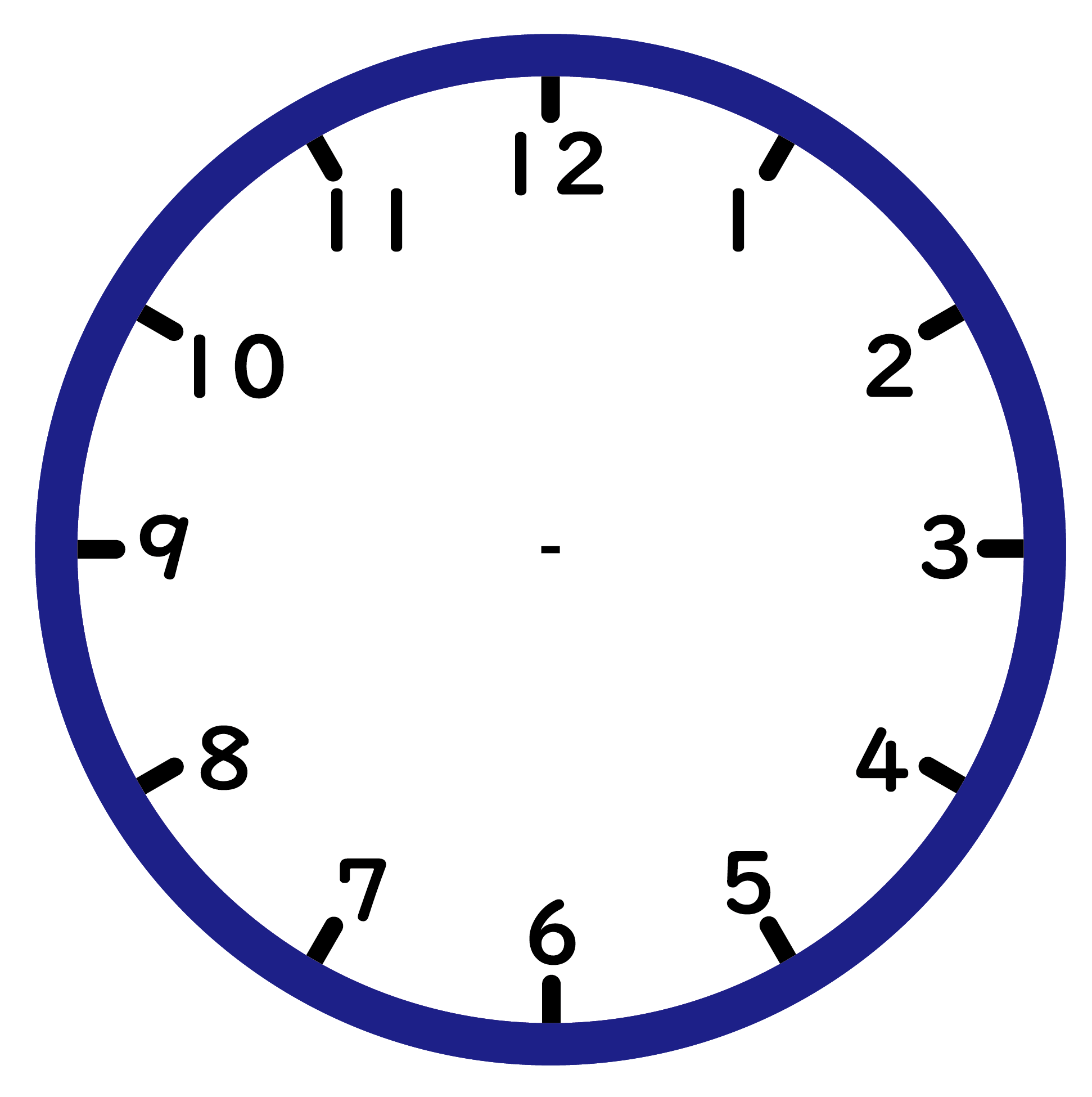 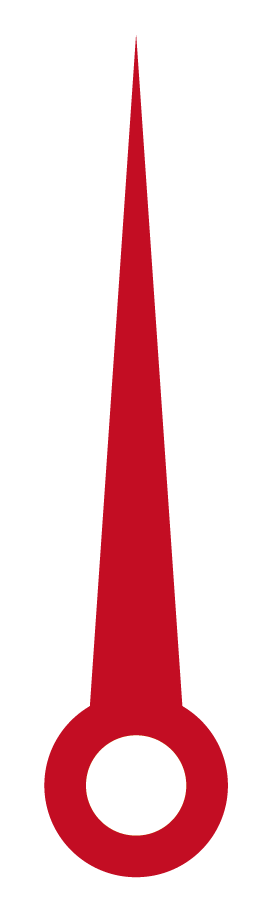 ４じ
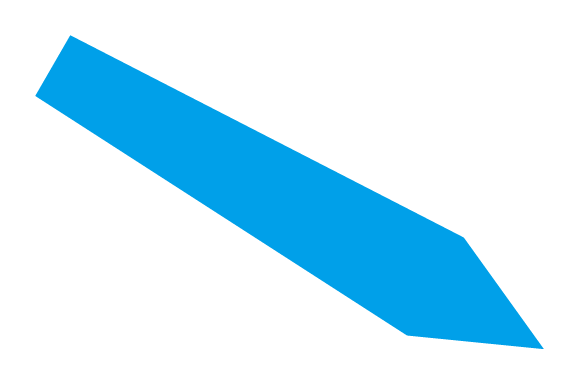 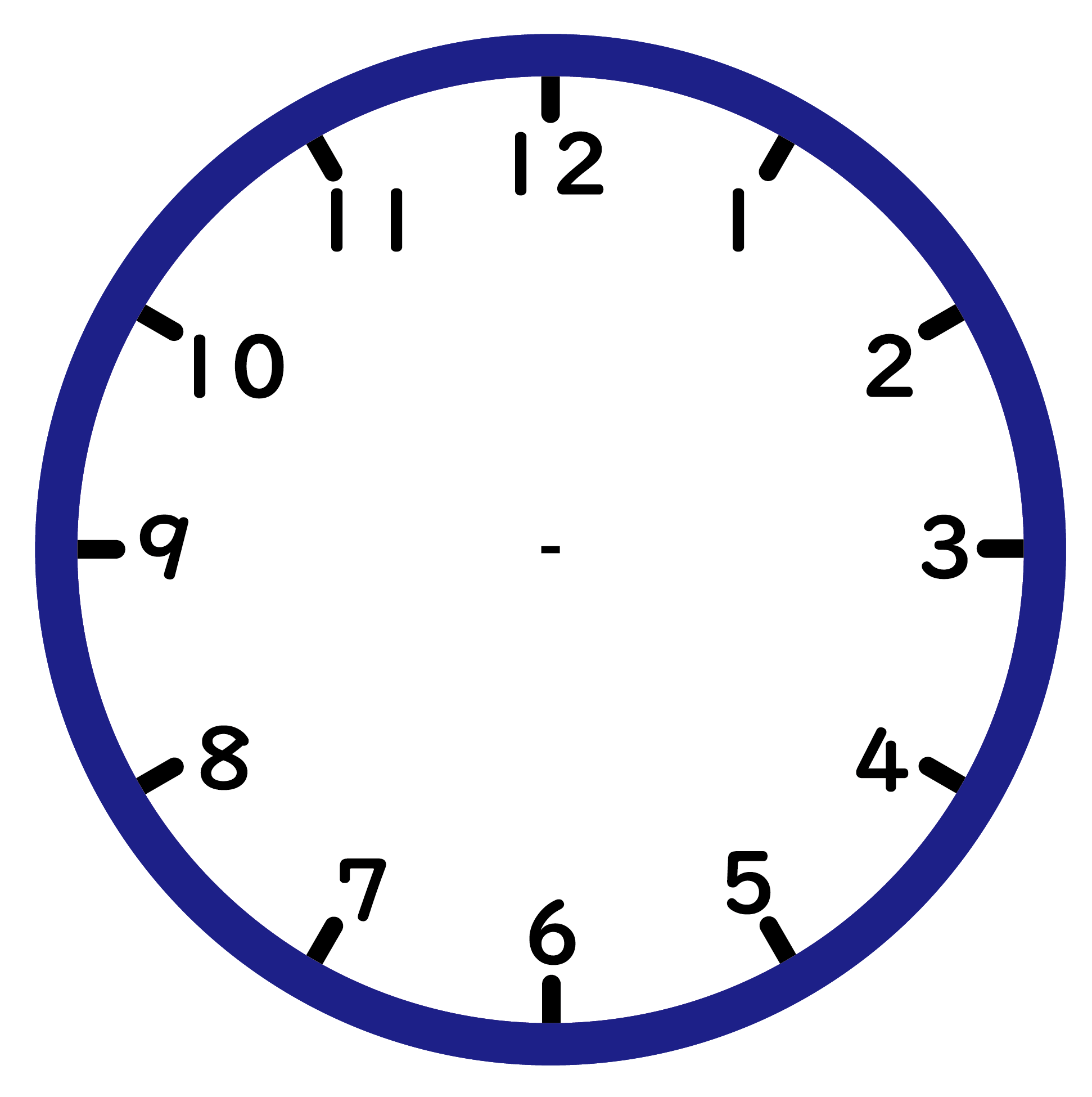 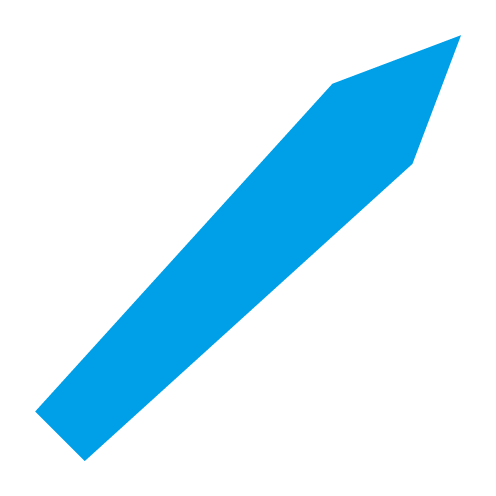 1じはん
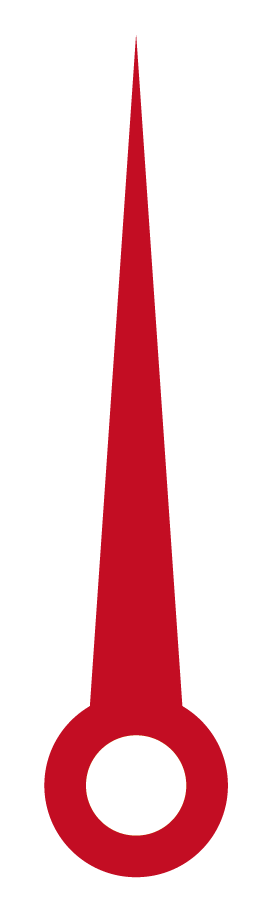 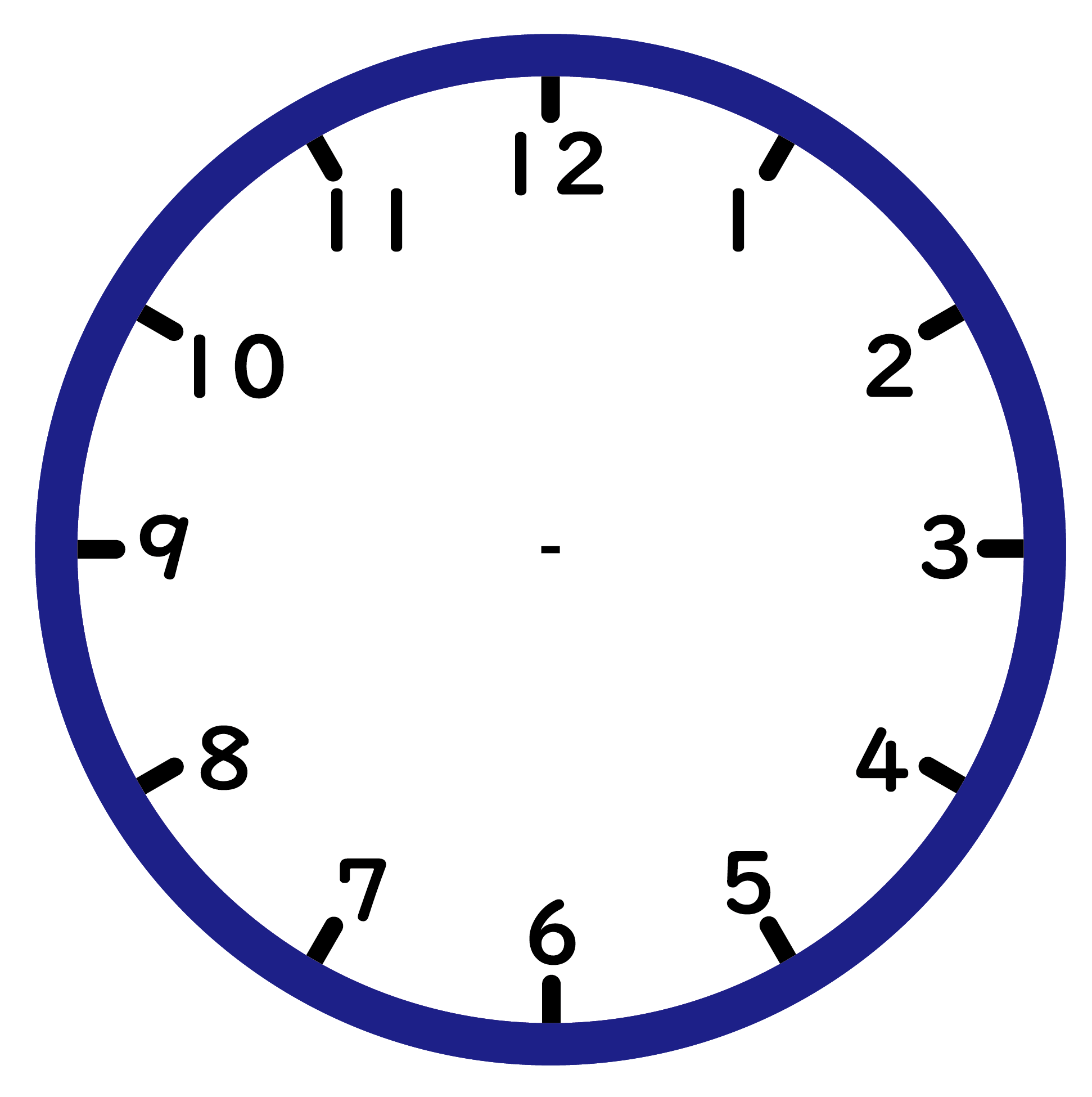 5じはん
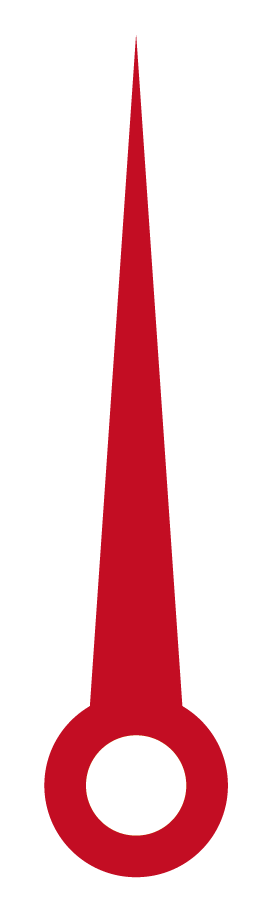 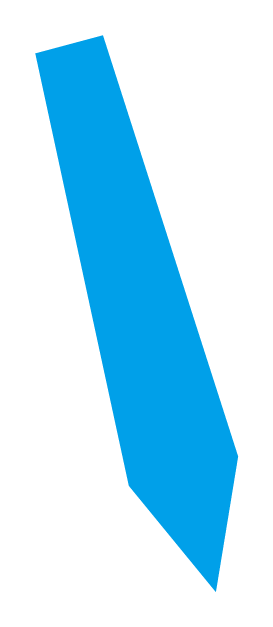 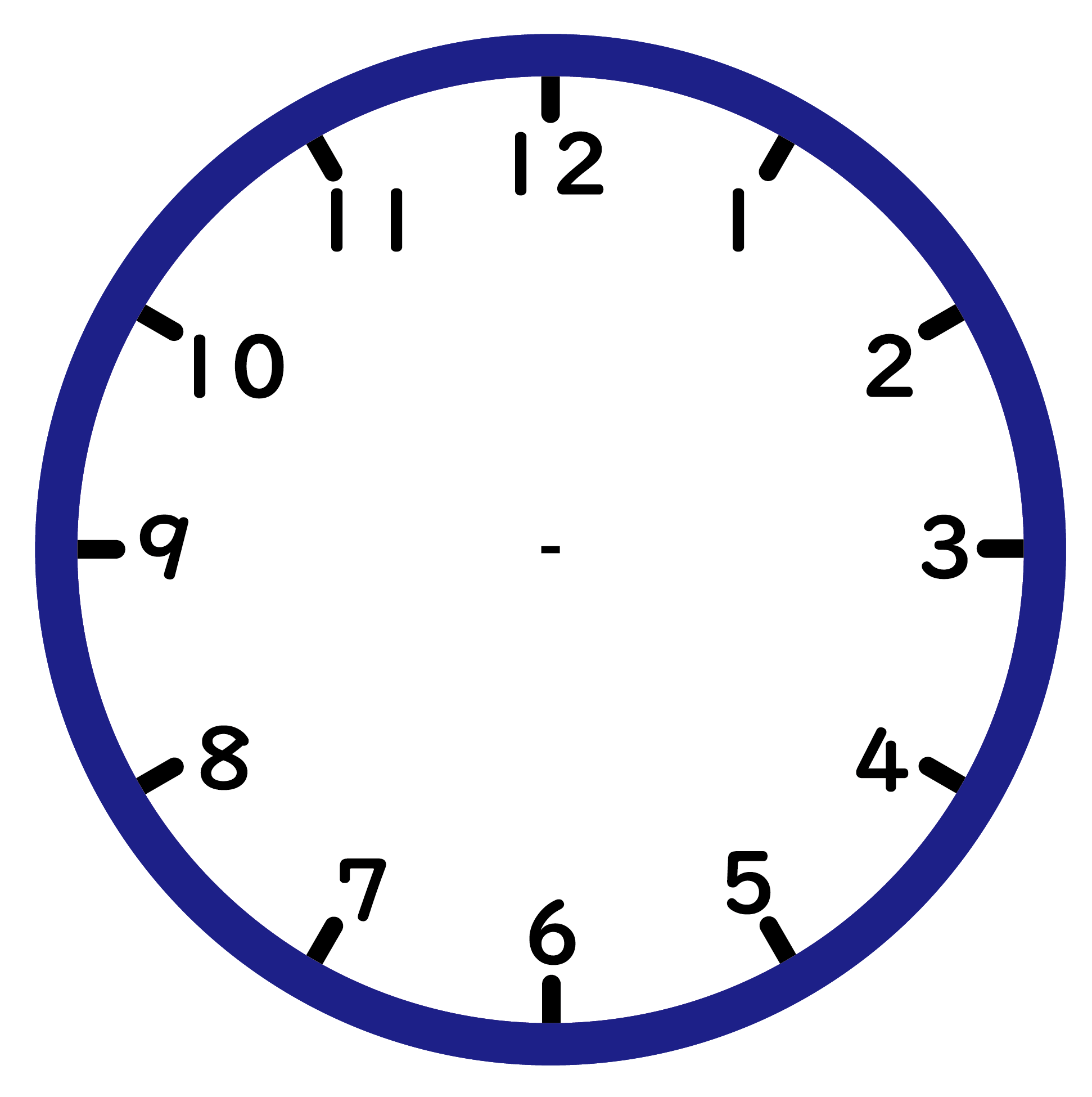 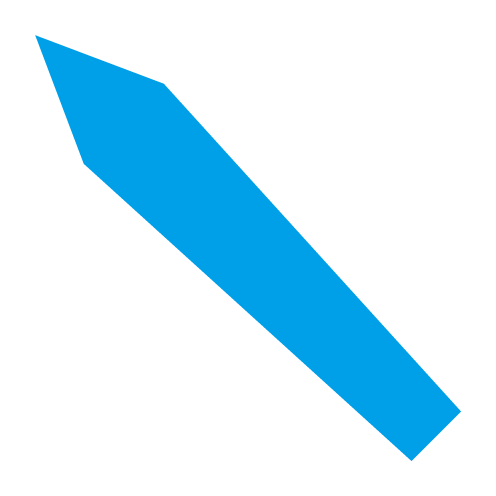 10じはん
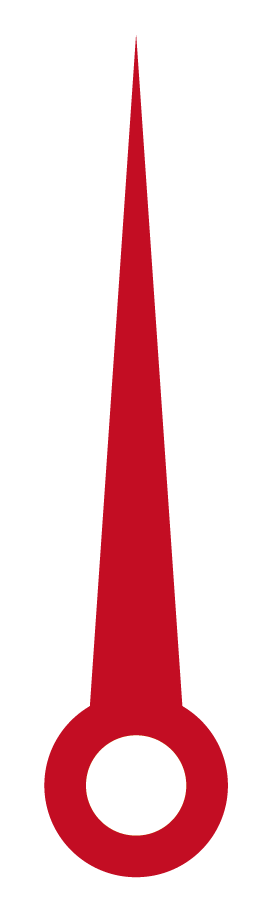 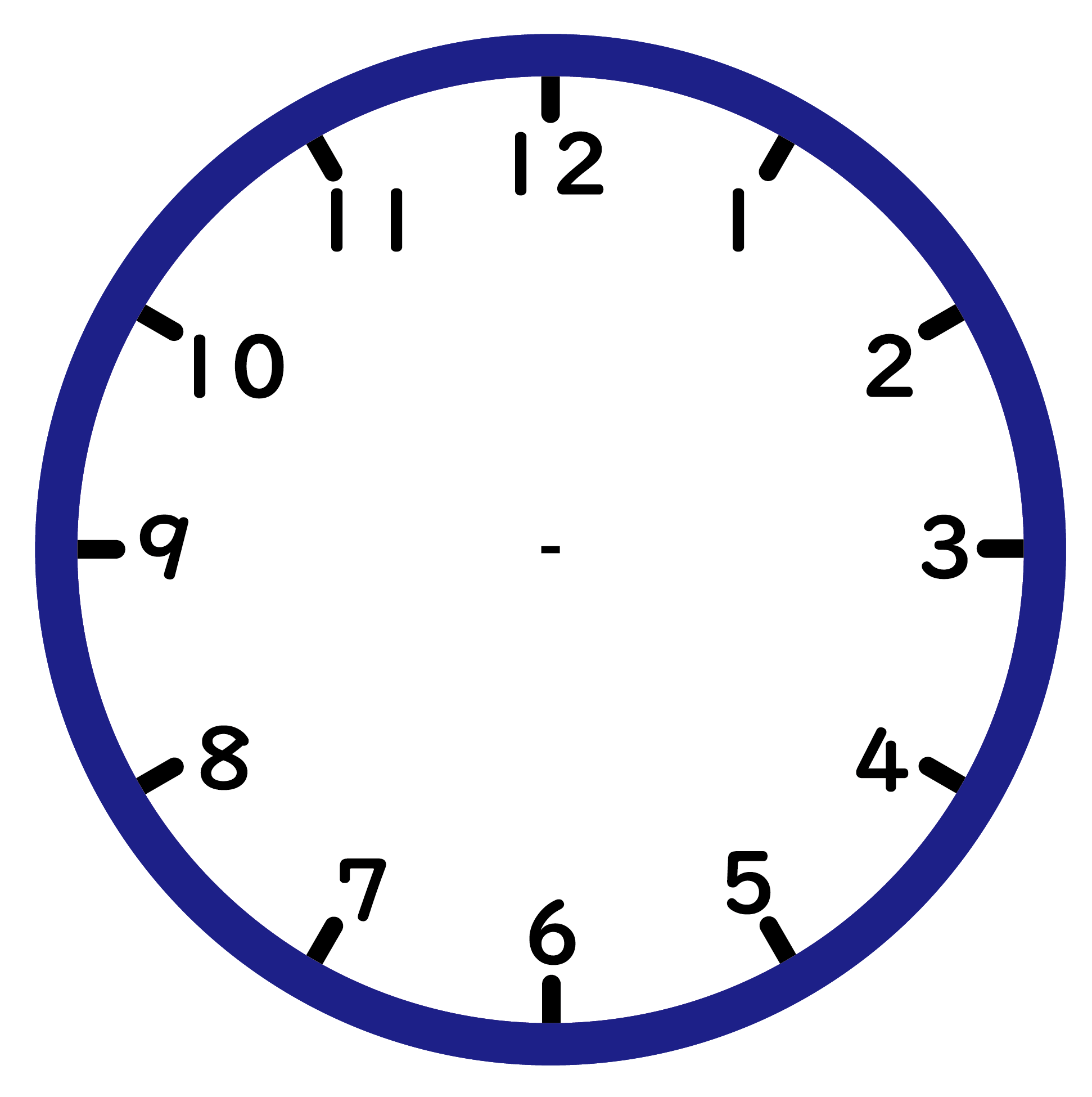 3じはん
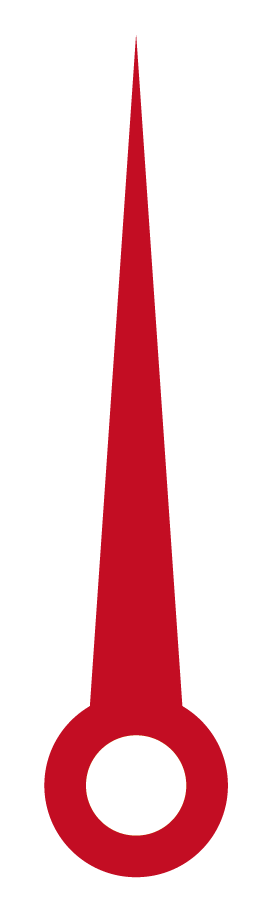 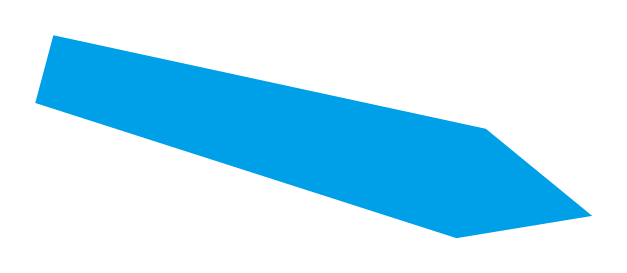 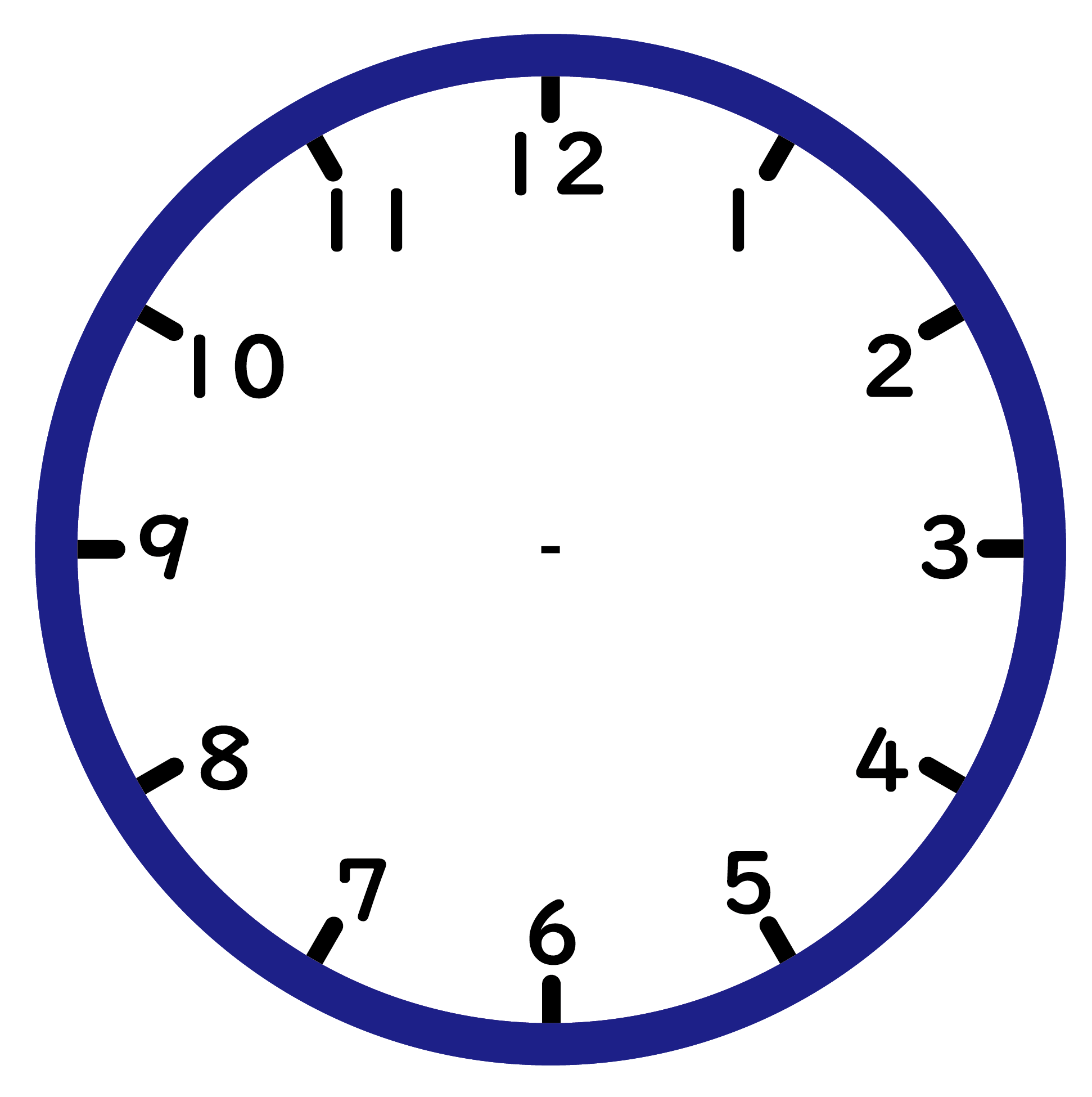 8じはん
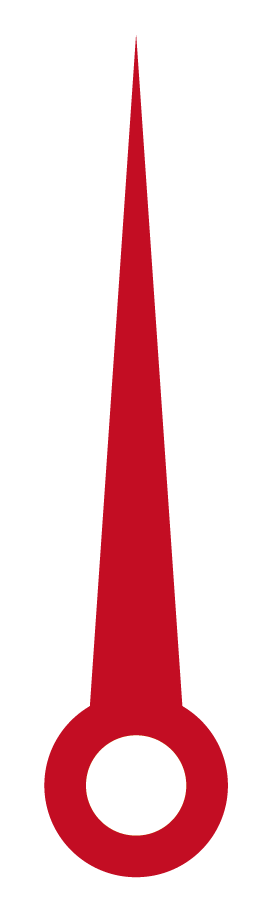 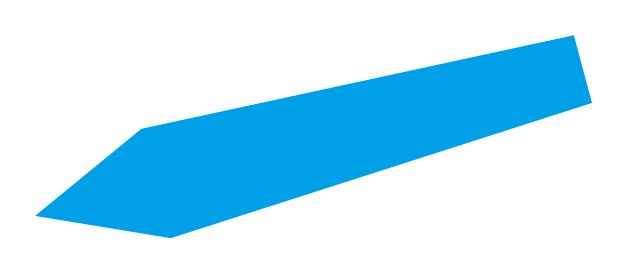 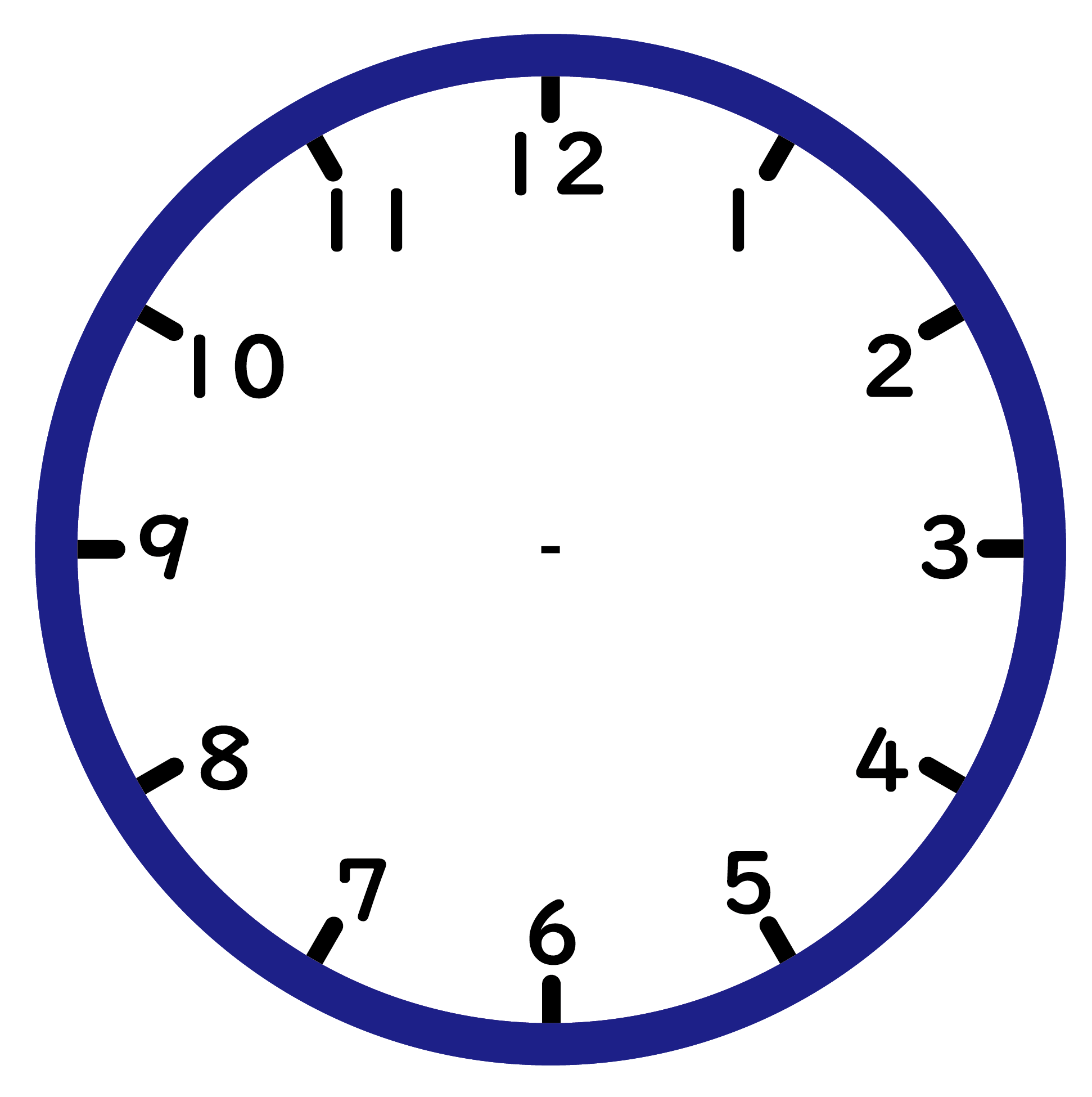 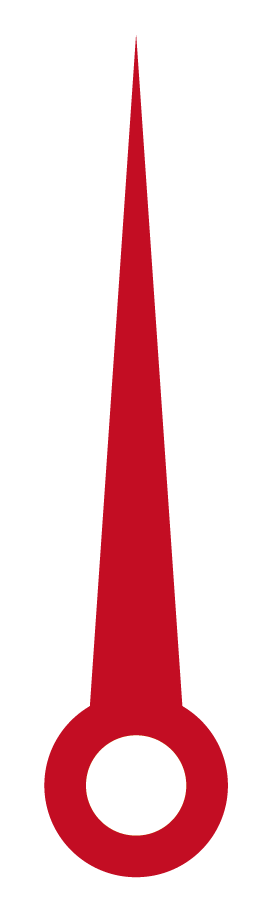 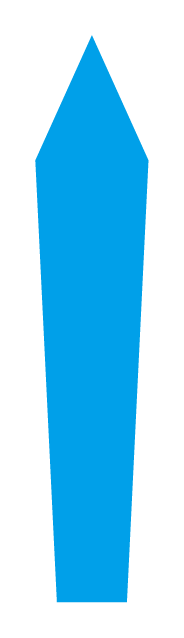 １じ
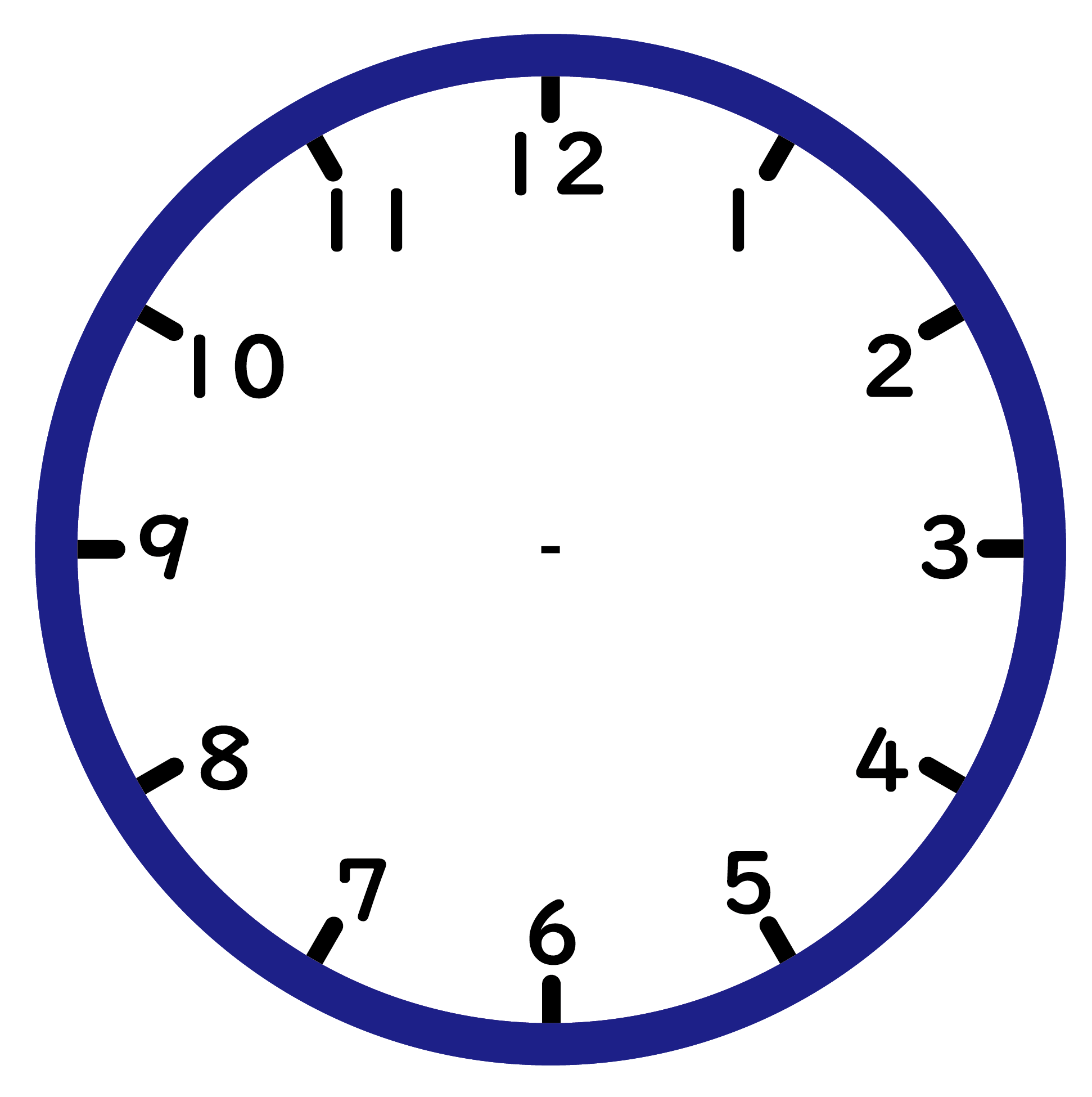 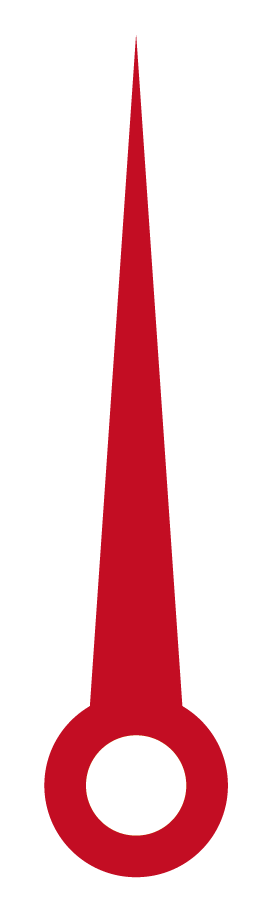 ９じ
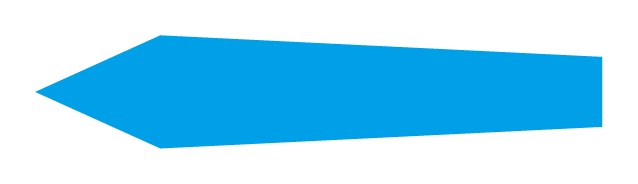 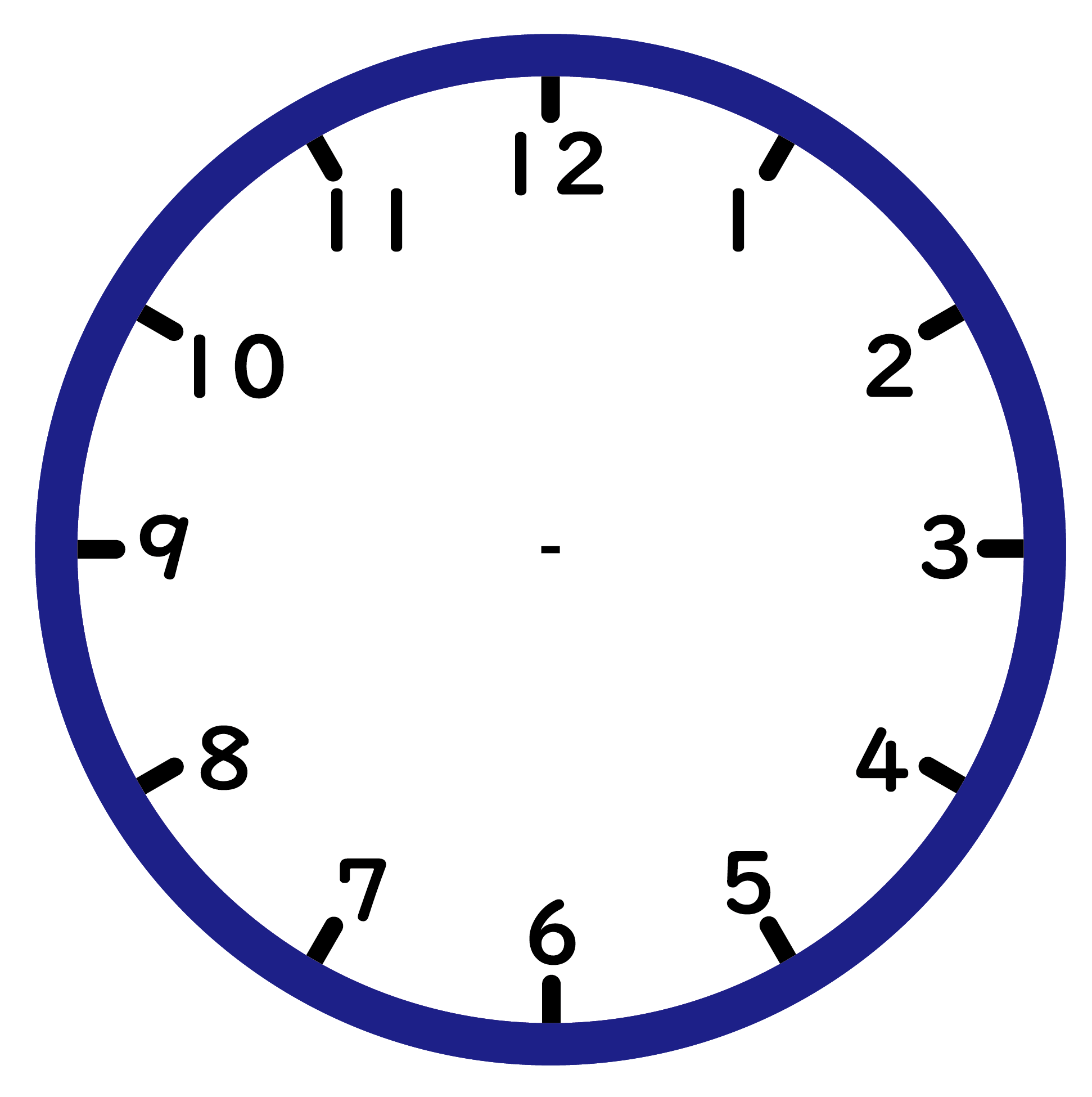 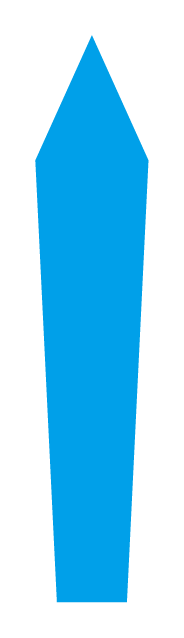 12じはん
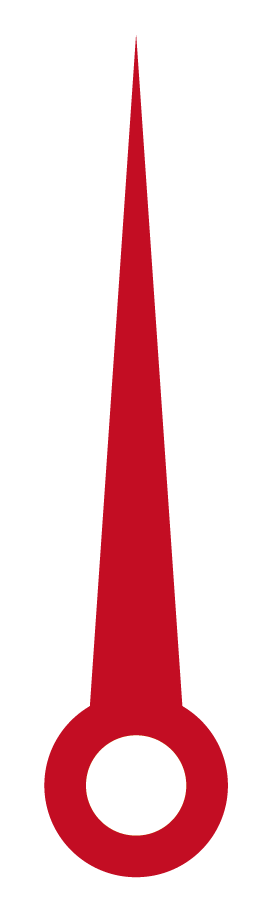 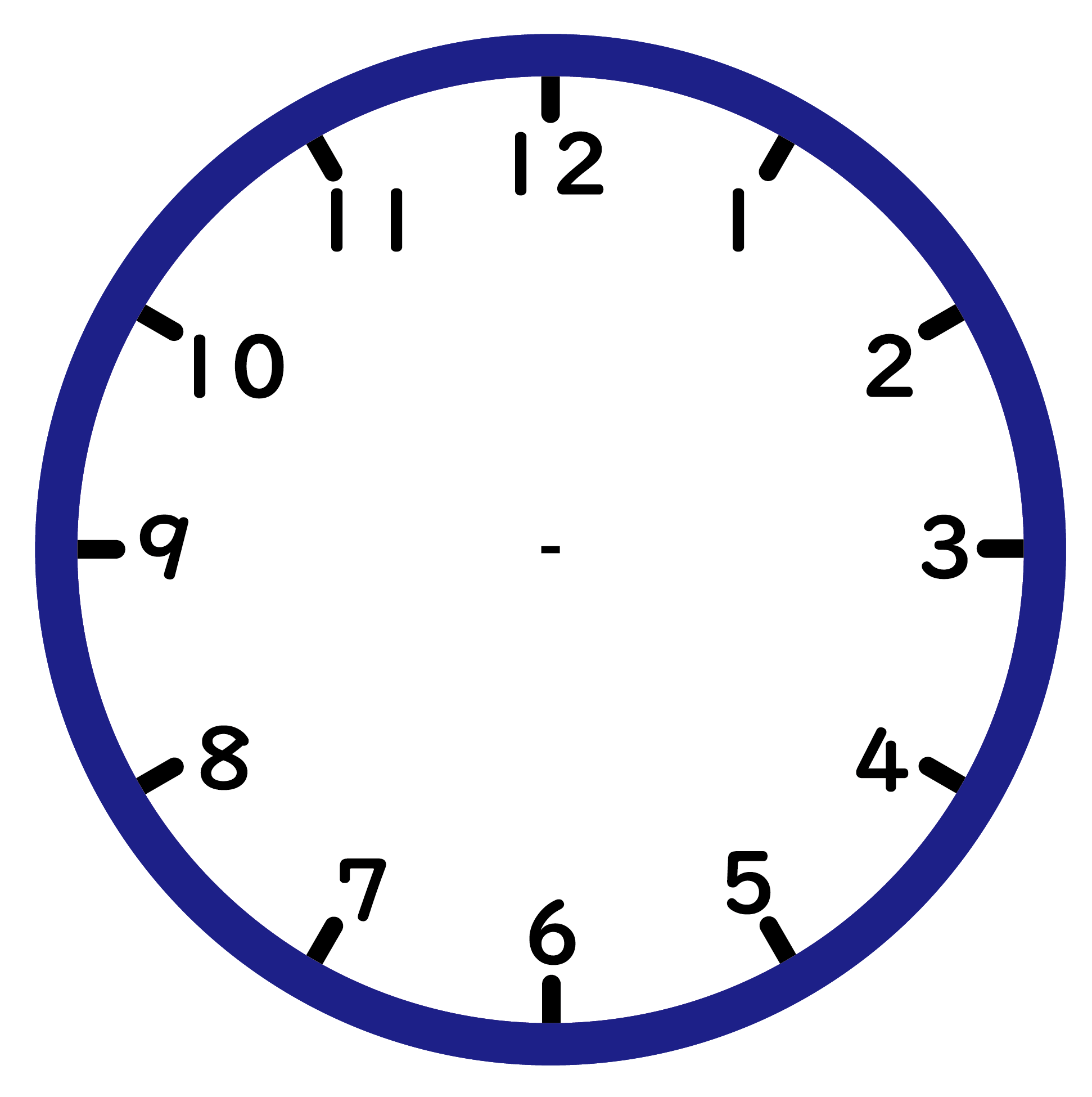 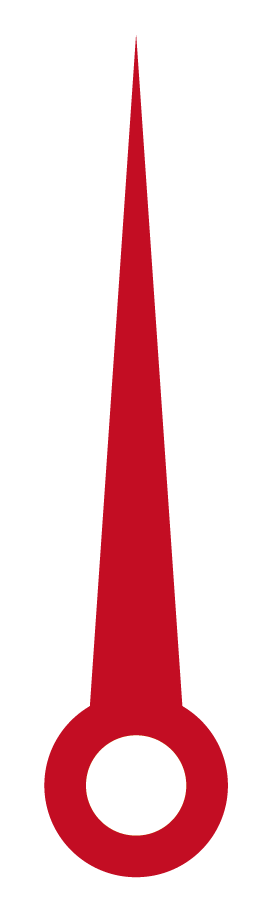 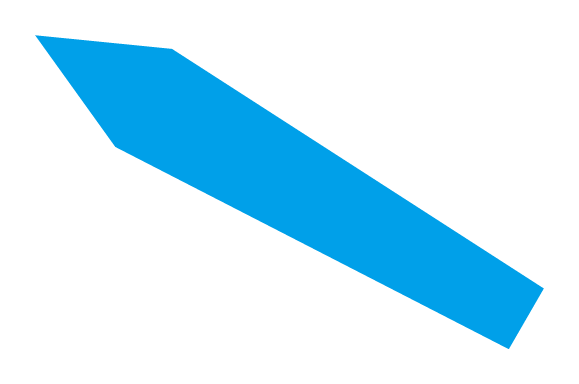 10じ
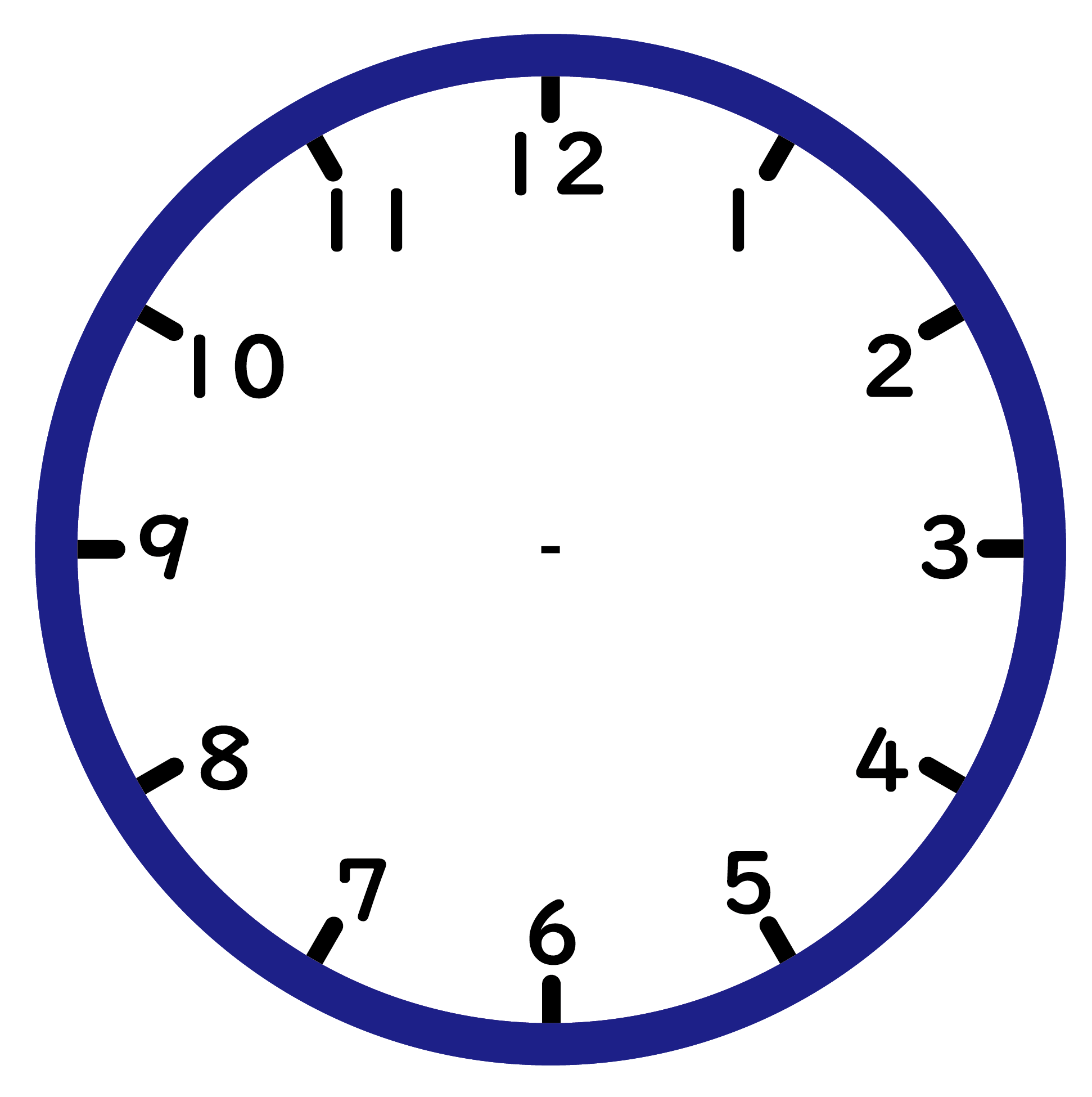 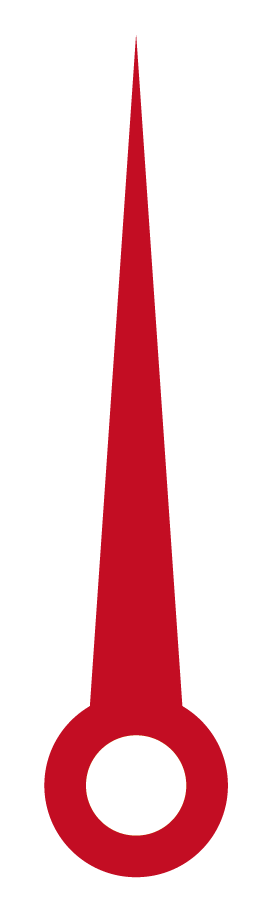 ３じ
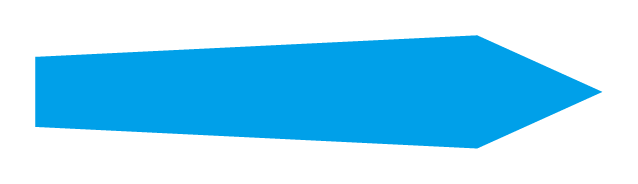 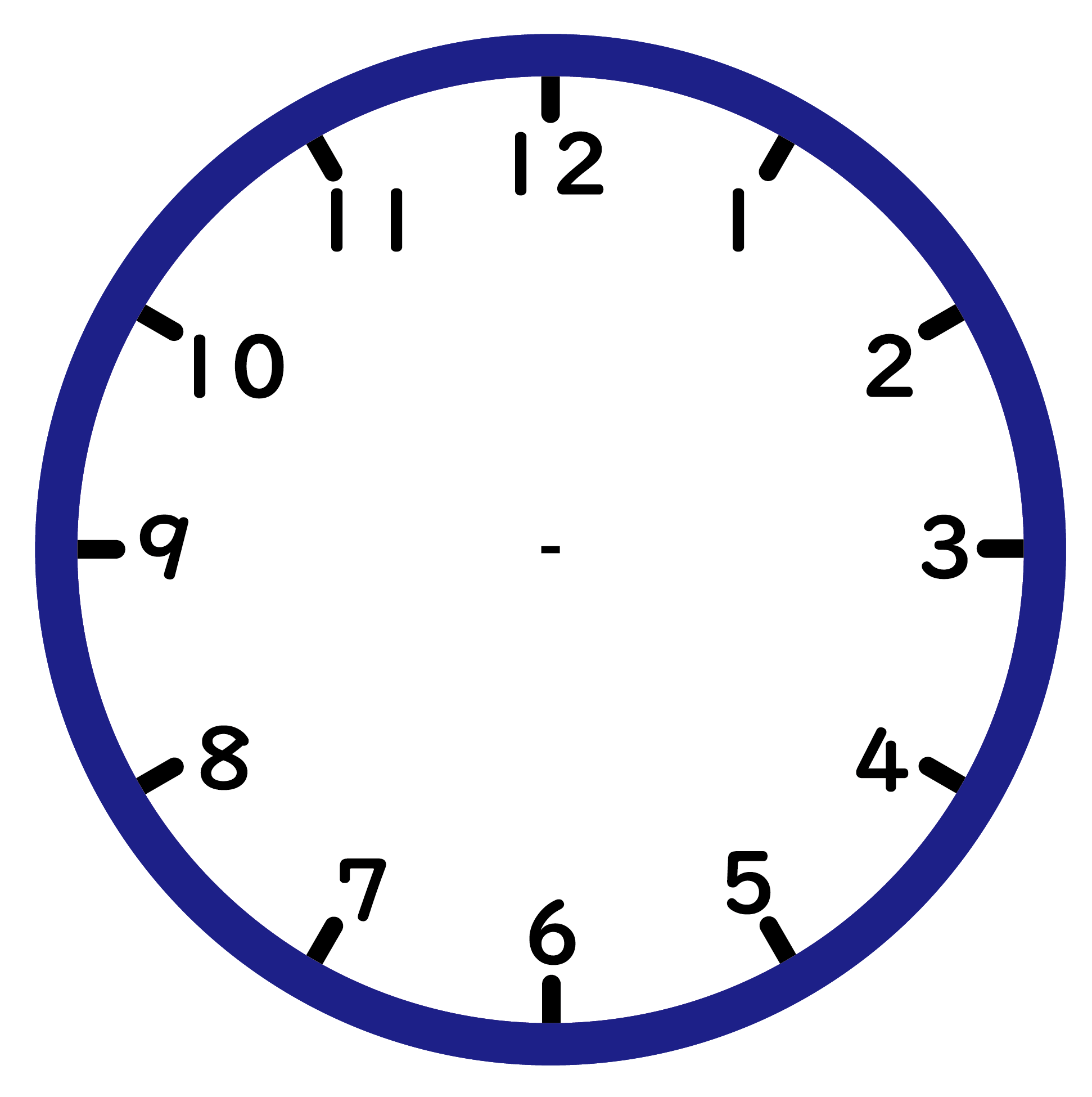 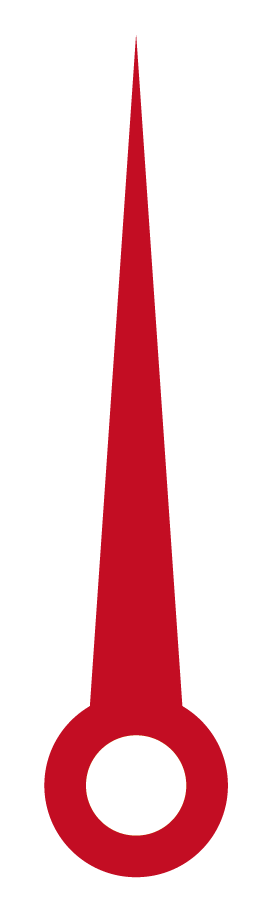 ８じ
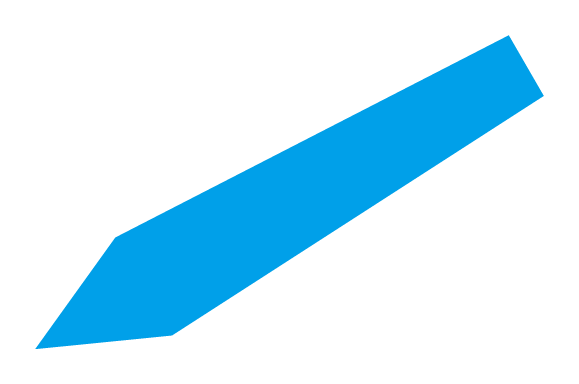 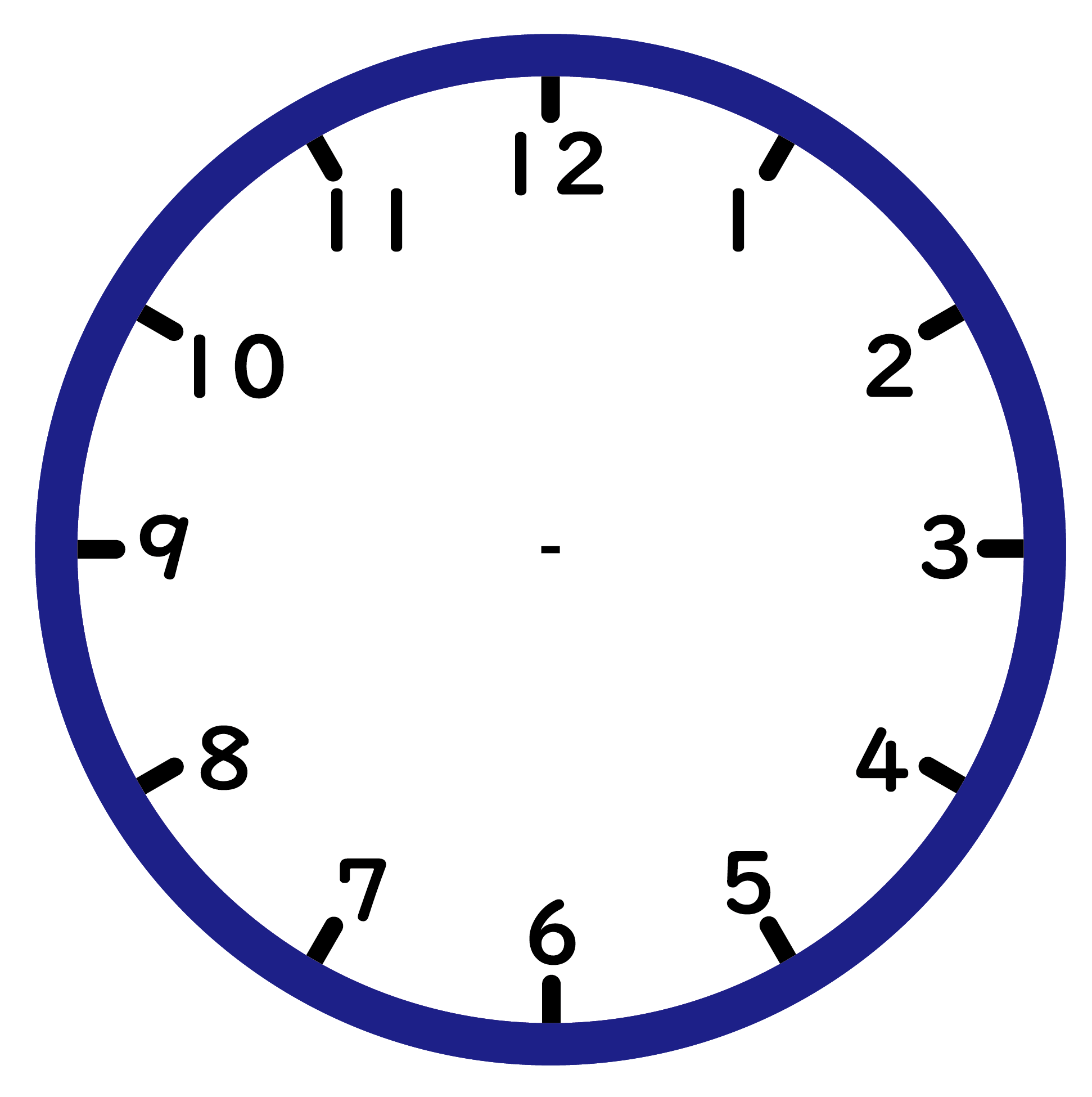 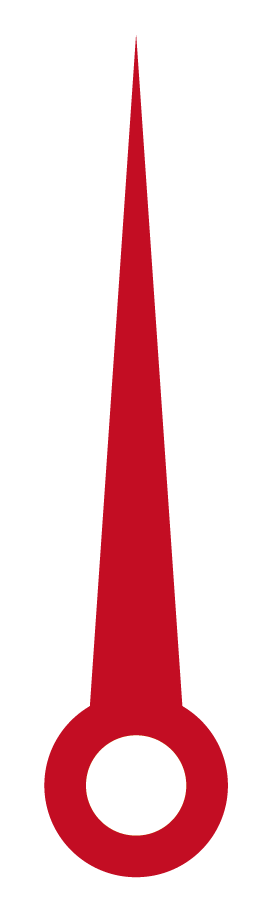 ５じ
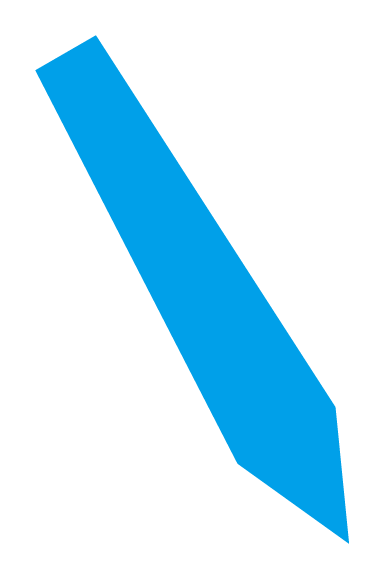